Москва столица России
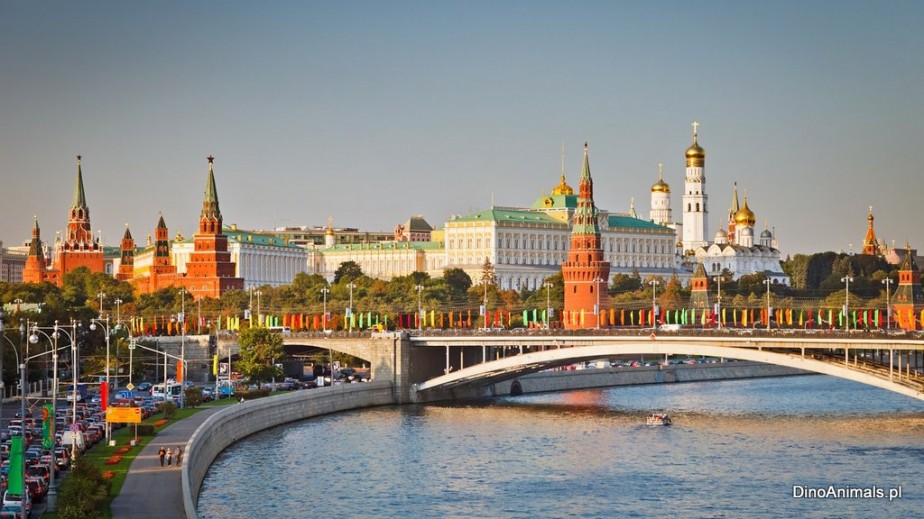 Президент В.В.Путин
Юрий Долгорукий
«Основание Москвы»
Московский Кремль при Иване Калитве
Нападение татарской орды
Расцвет Москвы
Московский Кремль при Иване 3
Московский Кремль